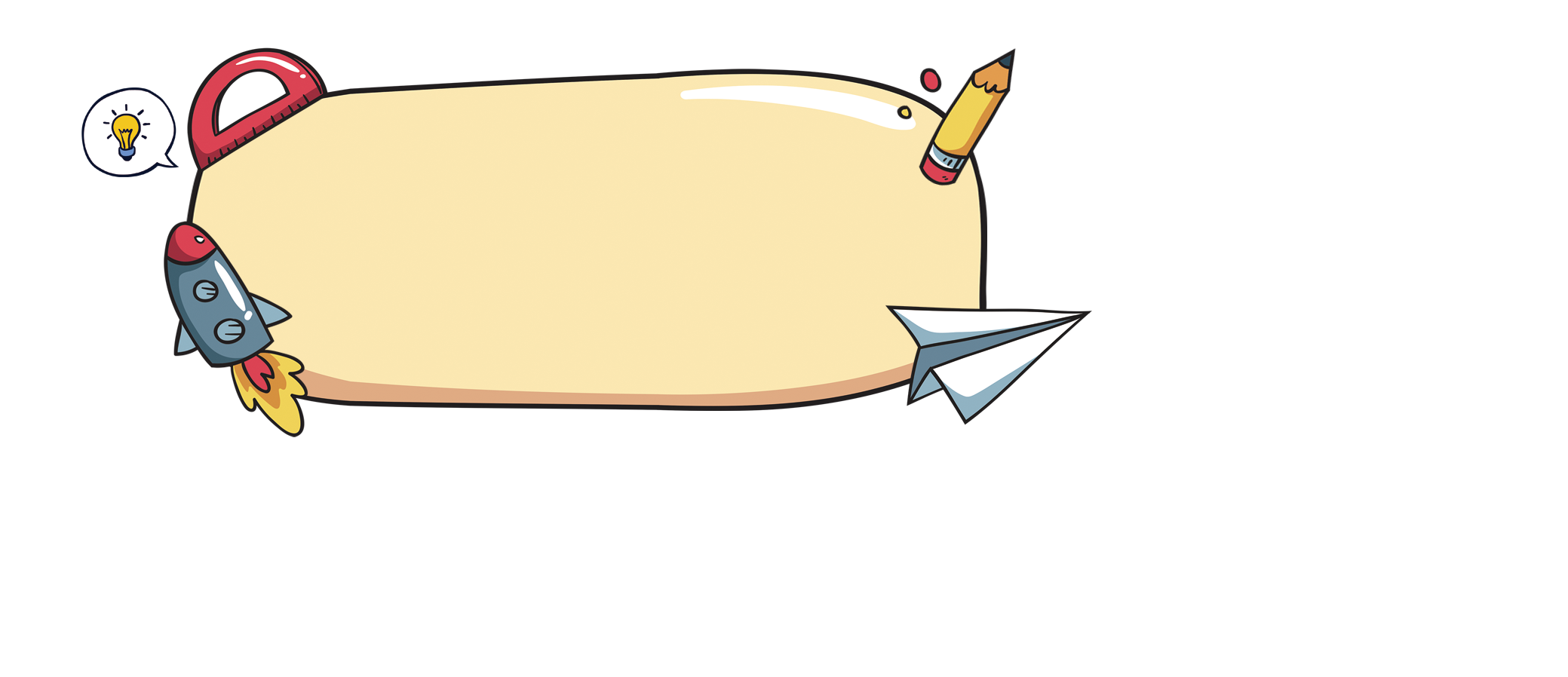 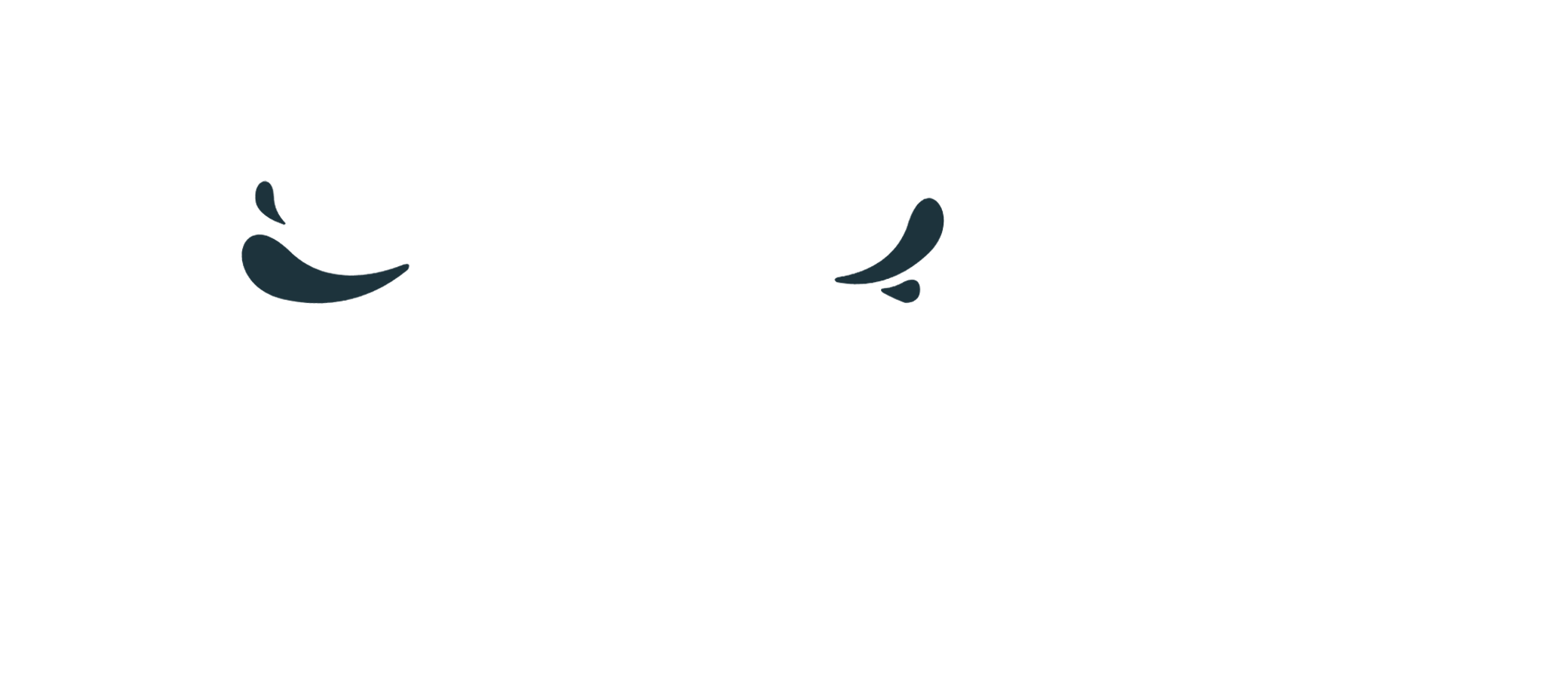 BẢNG NHÂN 8, BẢNG CHIA 8 (TIẾT 1)
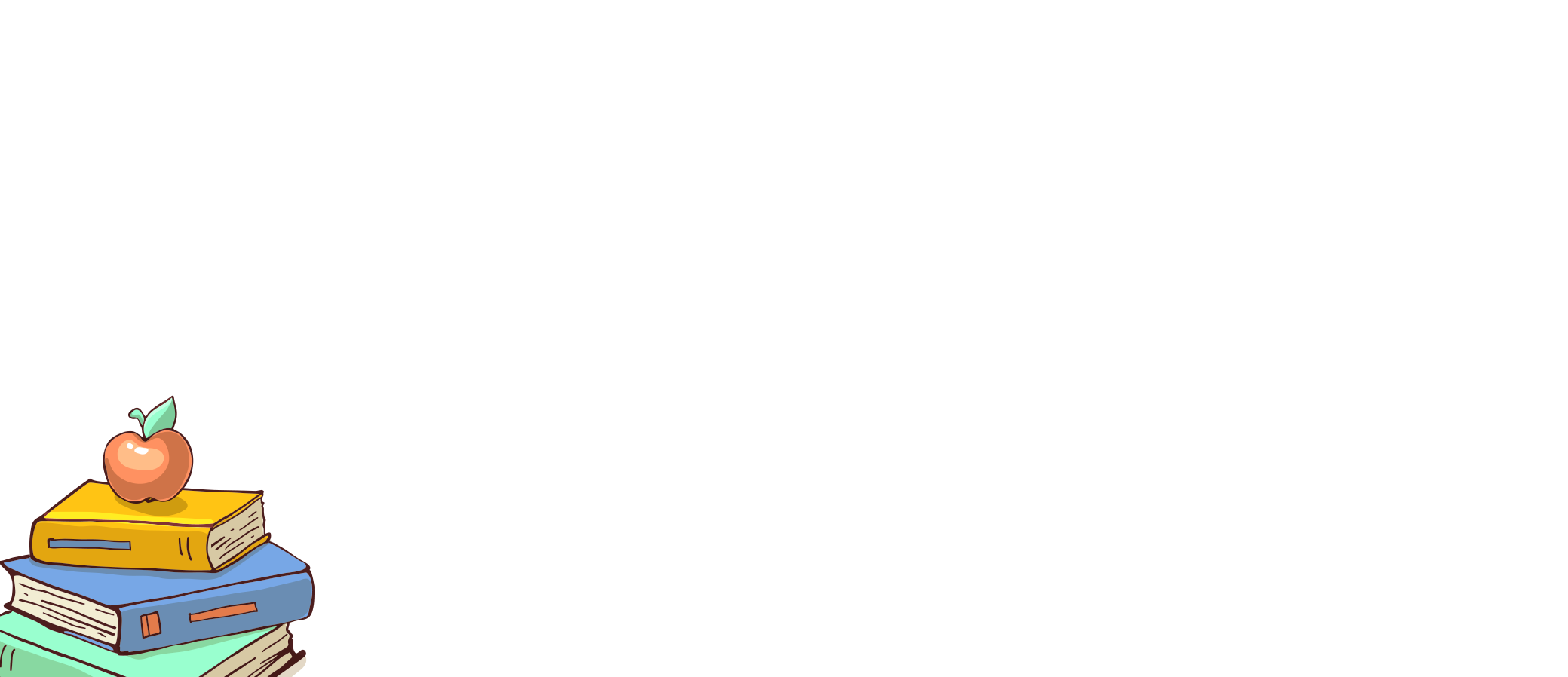 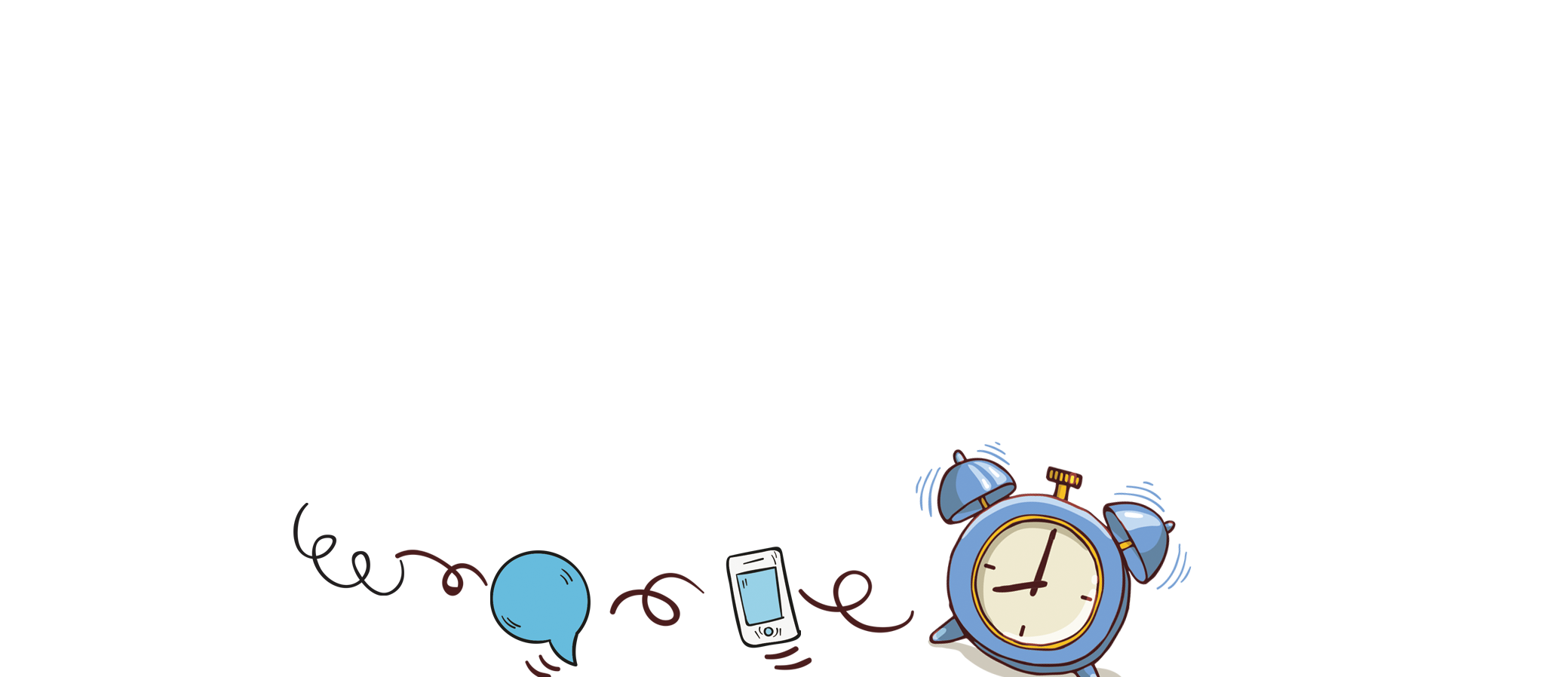 Trò chơi chiếc nón kỳ diệu
1
2
300
Mất lượt
3
200
4
spin
50
5
150
100
Câu 1
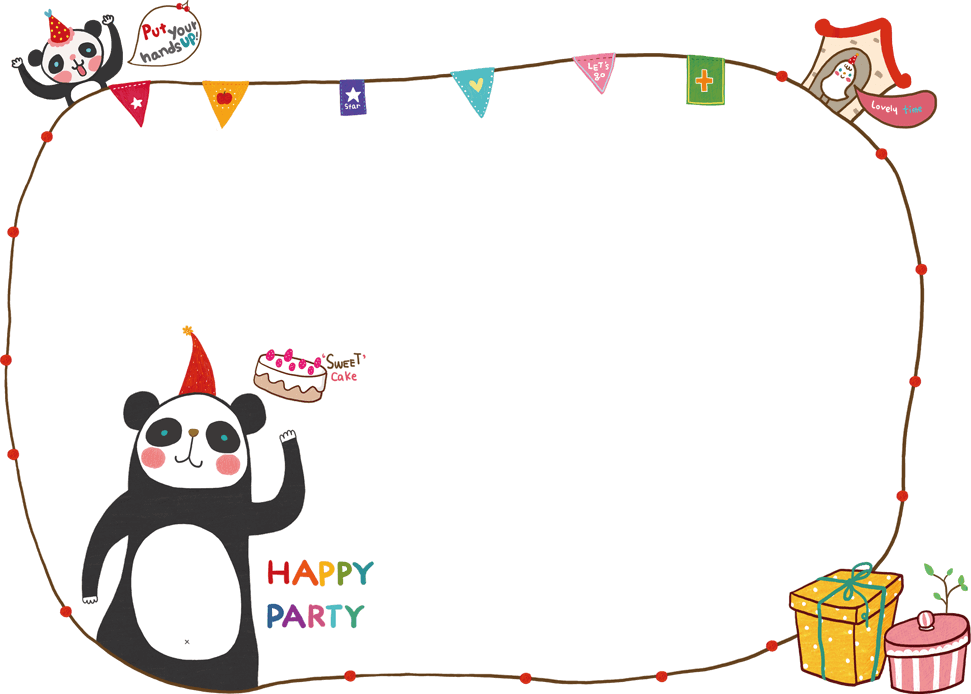 Đọc bảng nhân 7
Quay tiếp
Câu 2
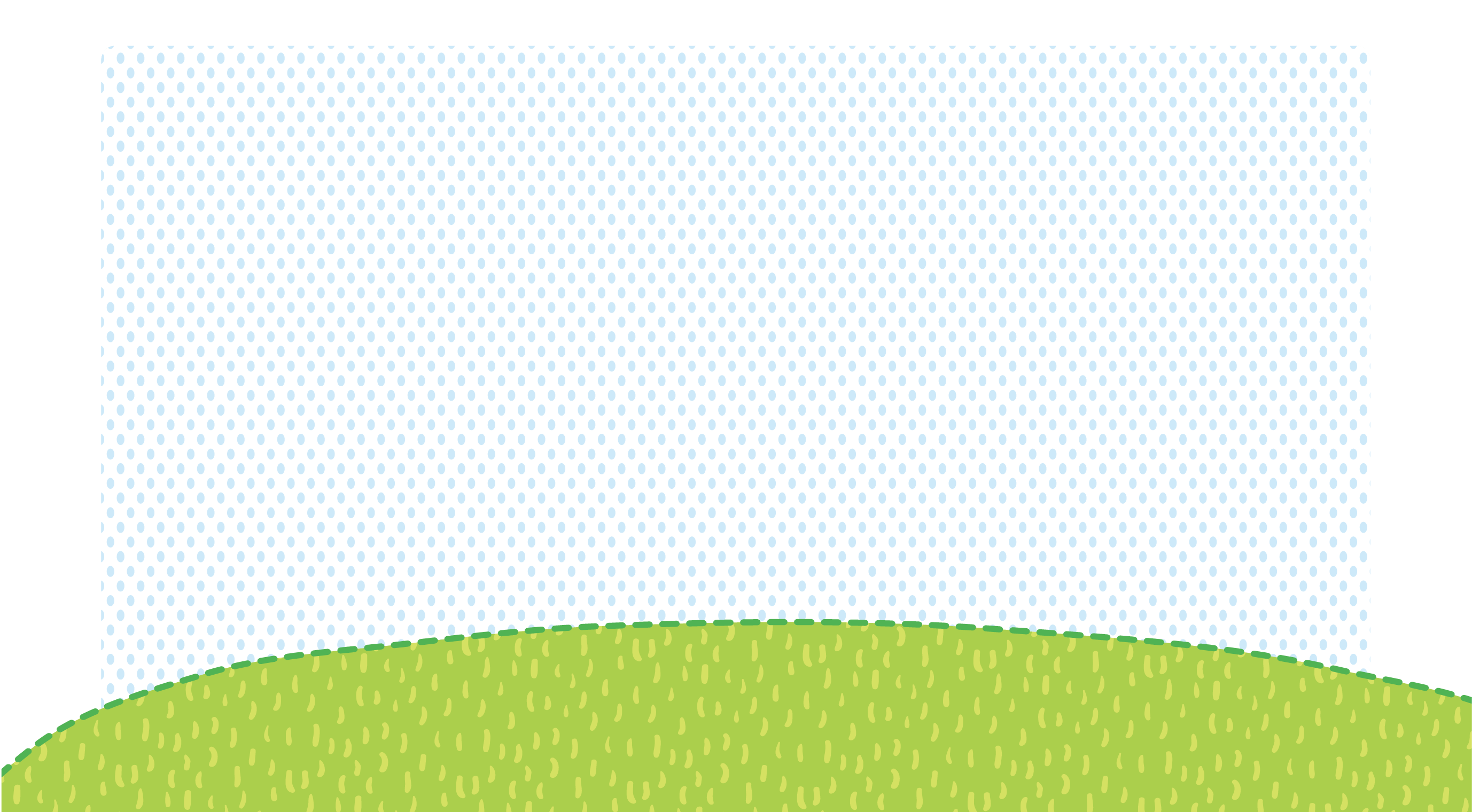 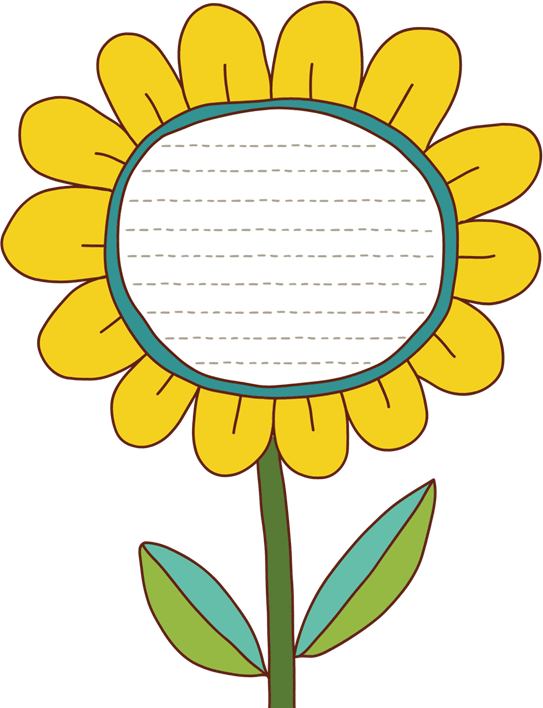 Đọc bảng chia 7
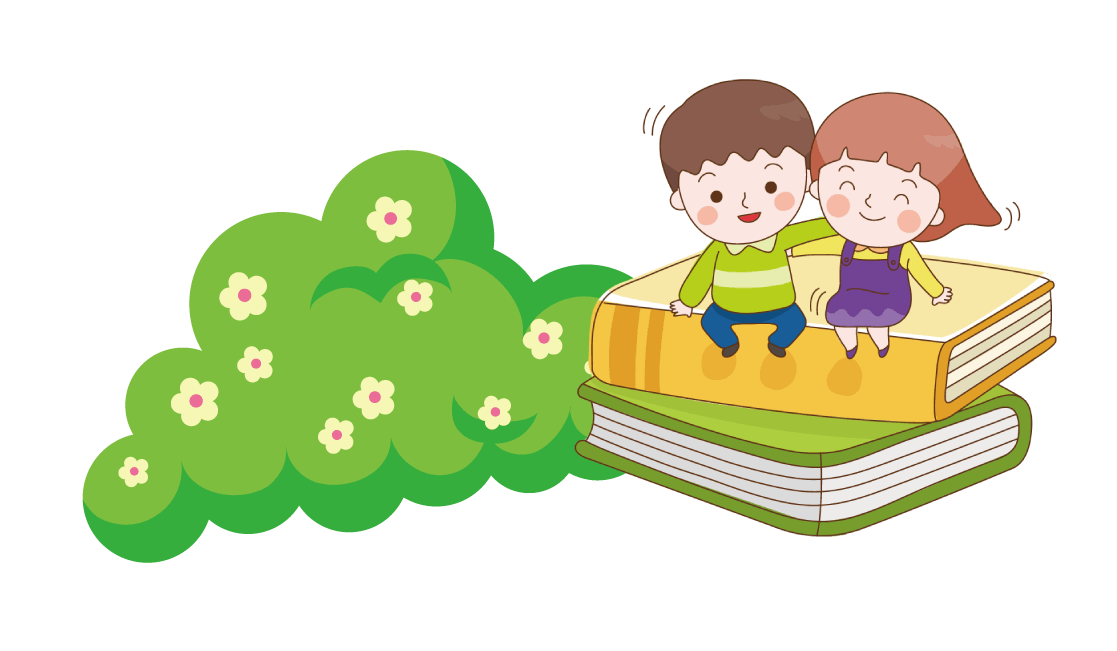 Quay tiếp
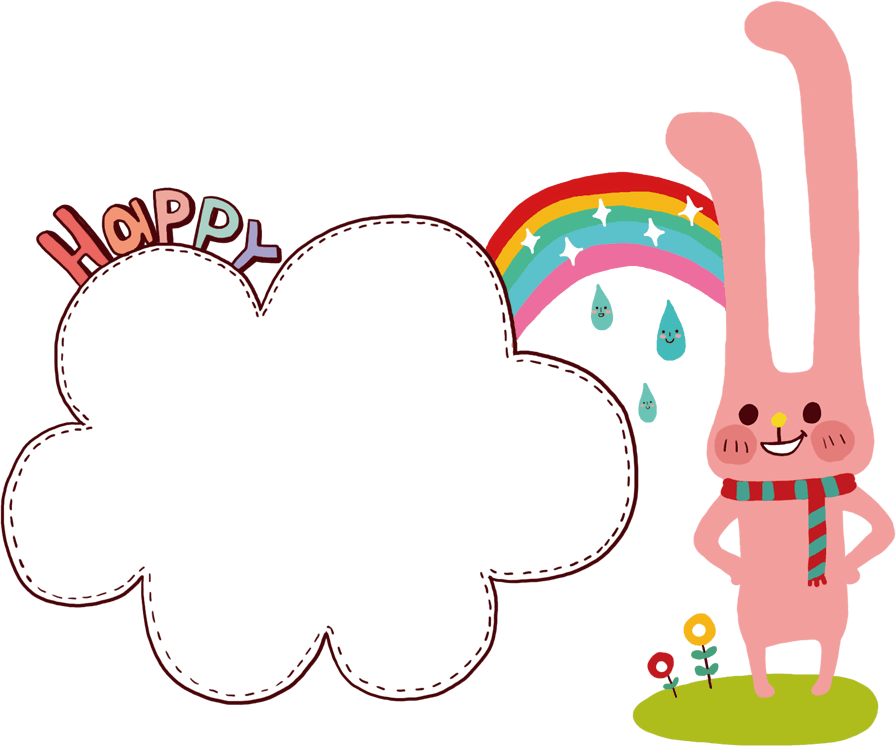 Câu 3
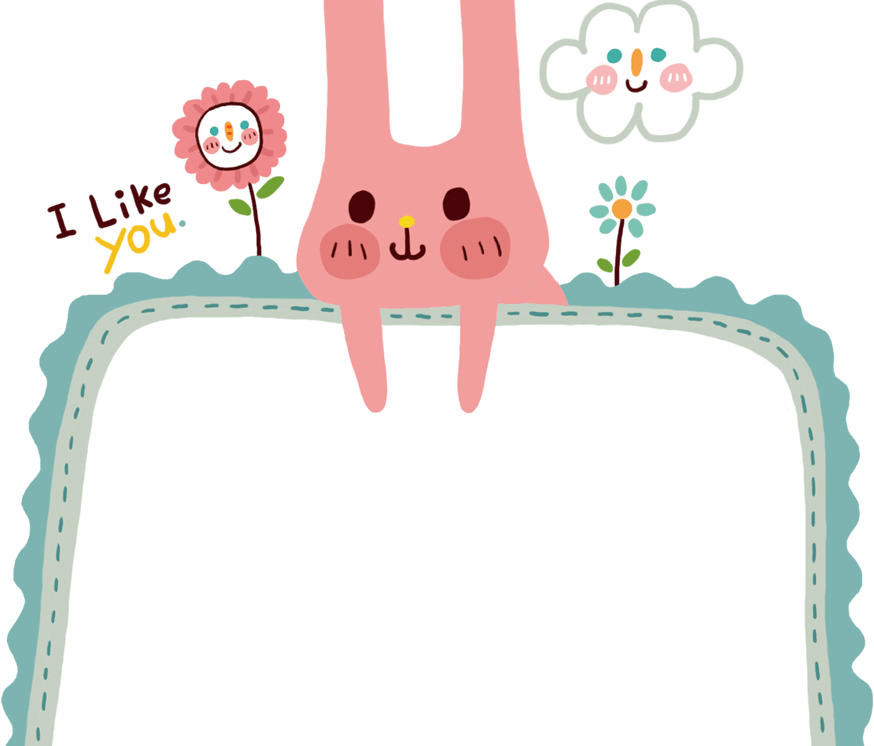 ố ?
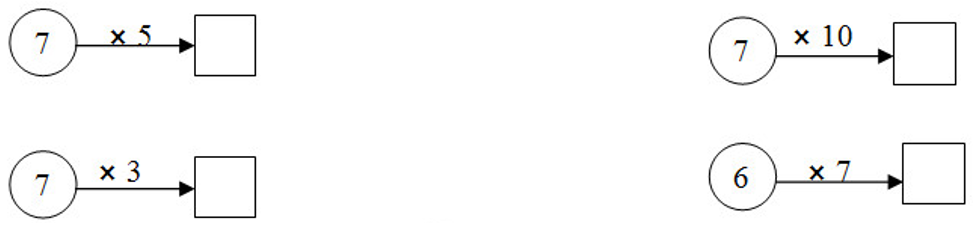 Quay tiếp
Câu 4
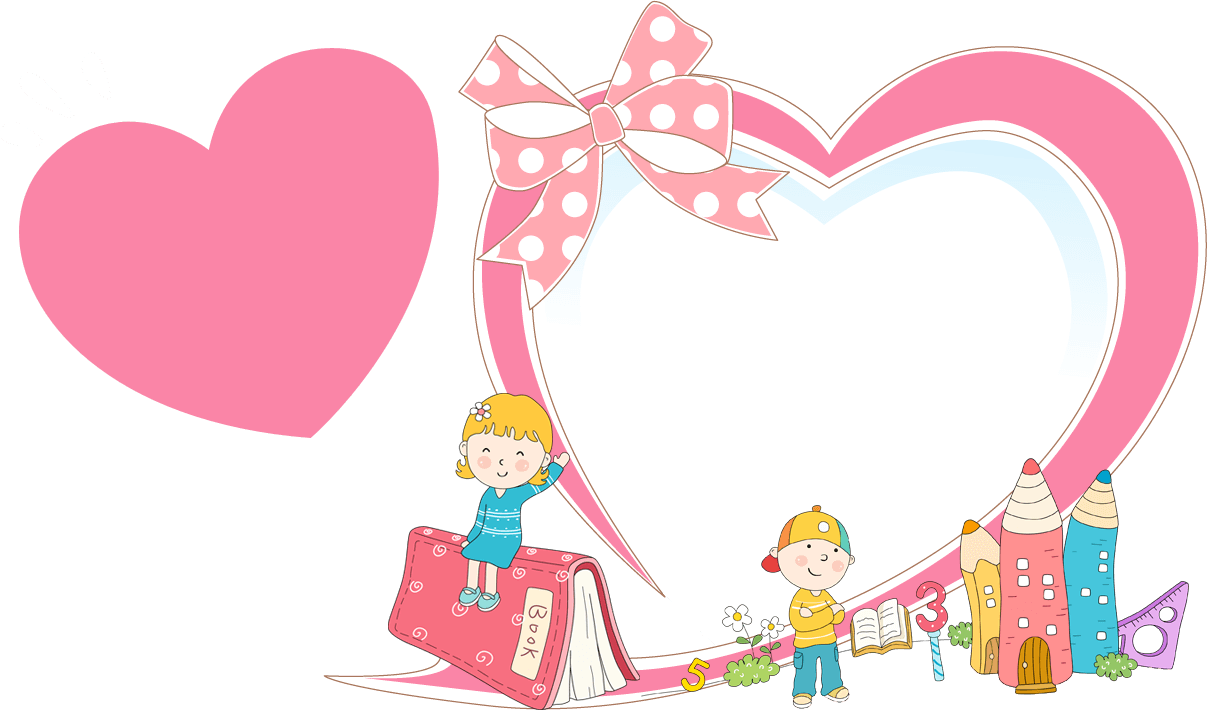 Một lớp học có 5 tổ, mỗi tổ đều có 7 học sinh. Hỏi lớp học đó có bao nhiêu học sinh?
Quay tiếp
Câu 5
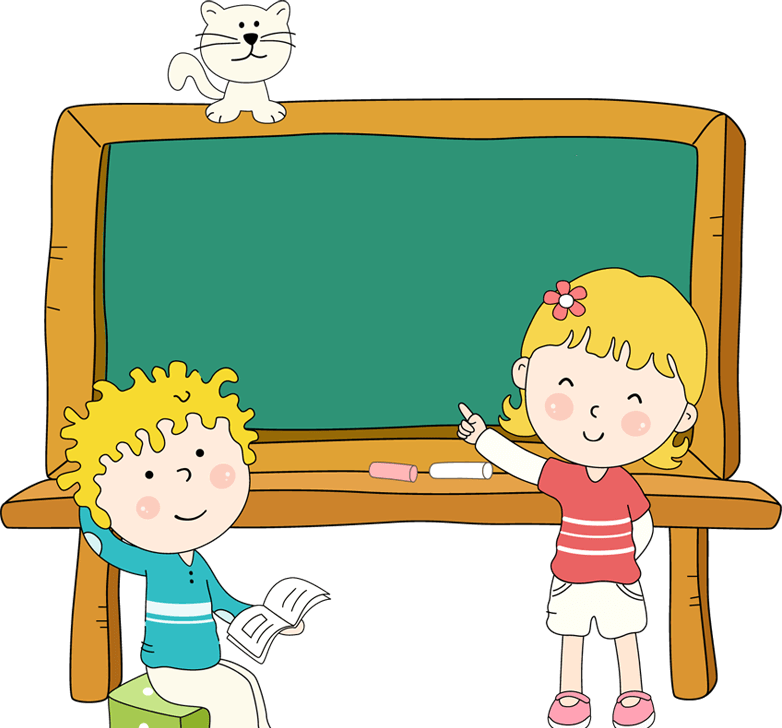 Có 35l dầu chia vào các can, mỗi can có 7l dầu. Hỏi có bao nhiêu can dầu?
Quay tiếp
Toán
Bảng nhân 8, bảng chia 8( Tiết 1)
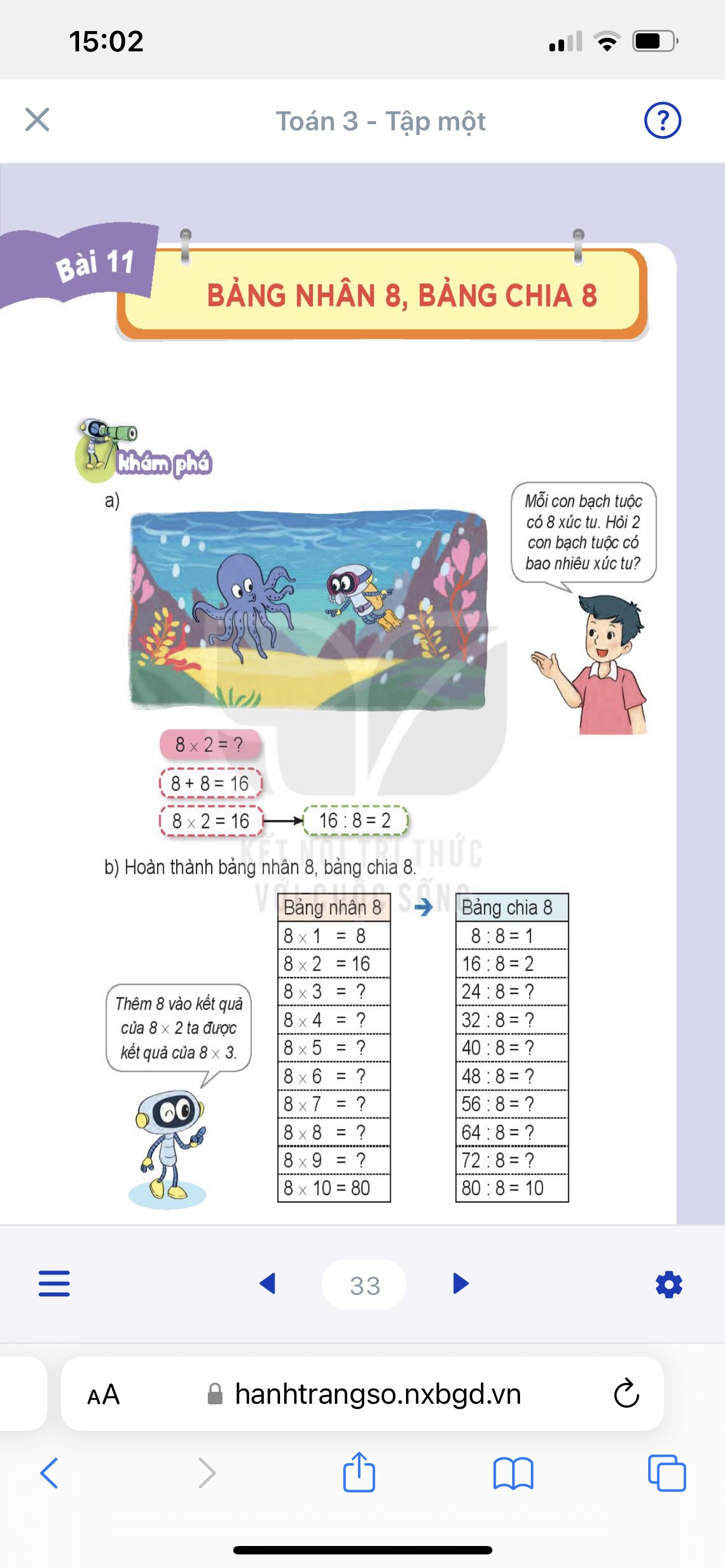 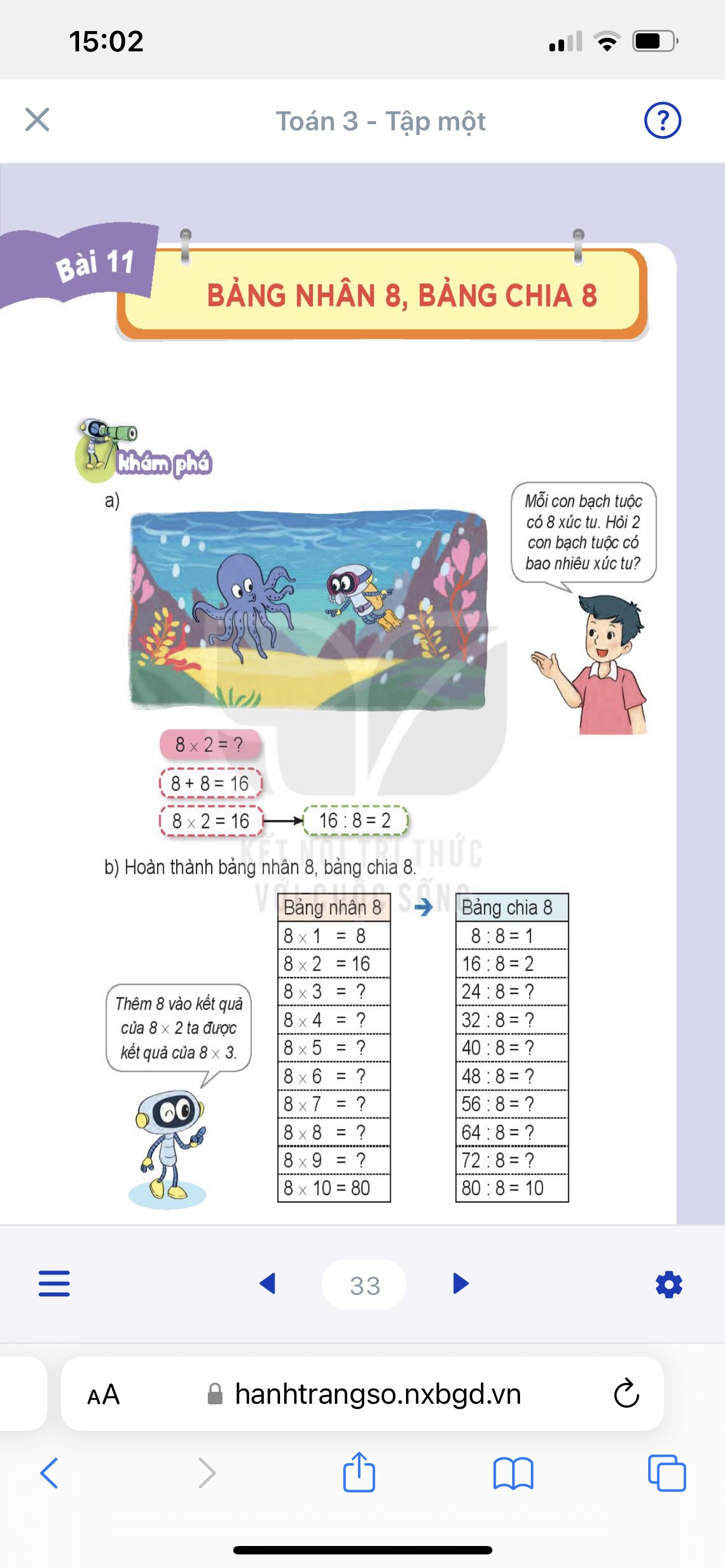 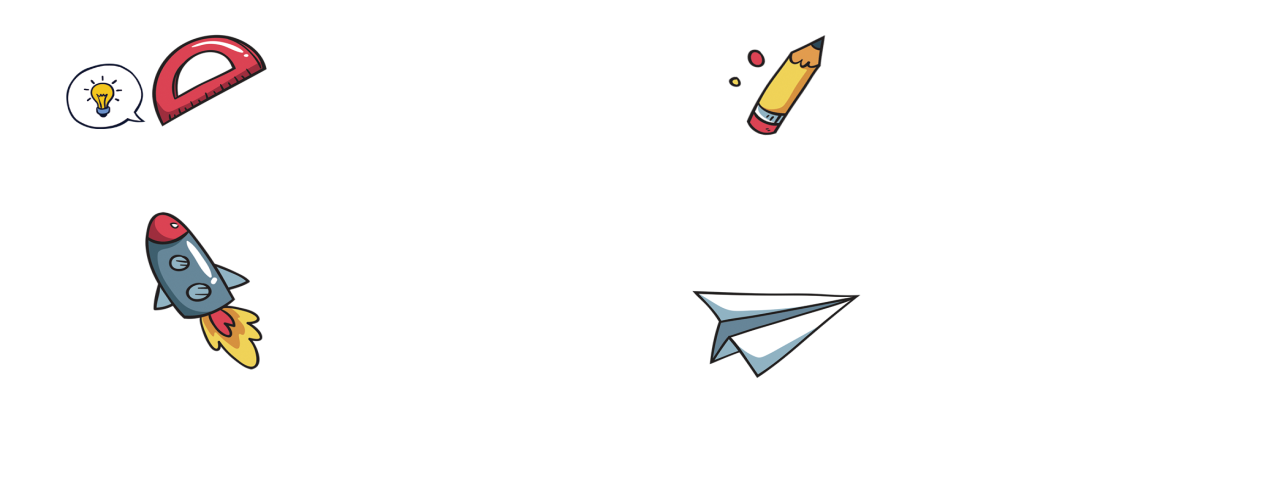 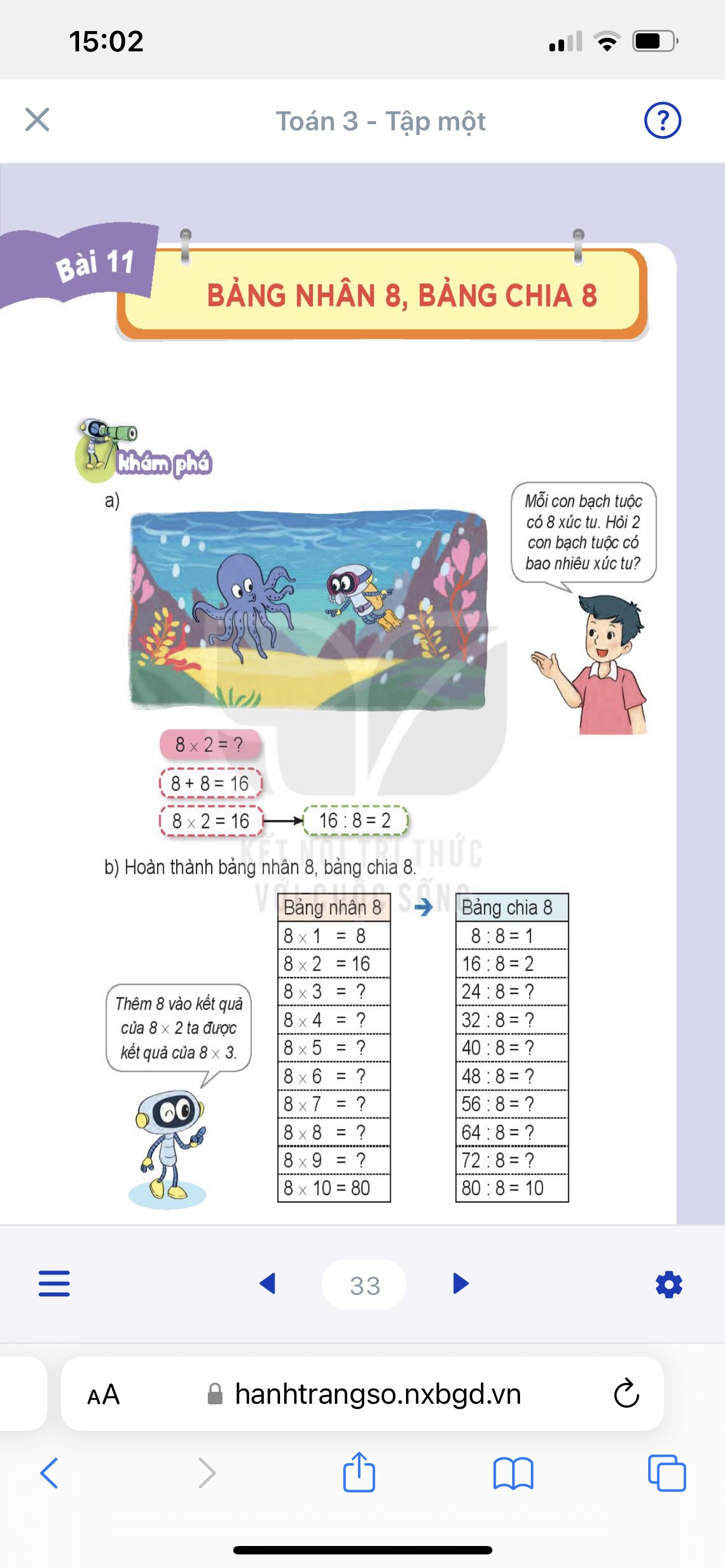 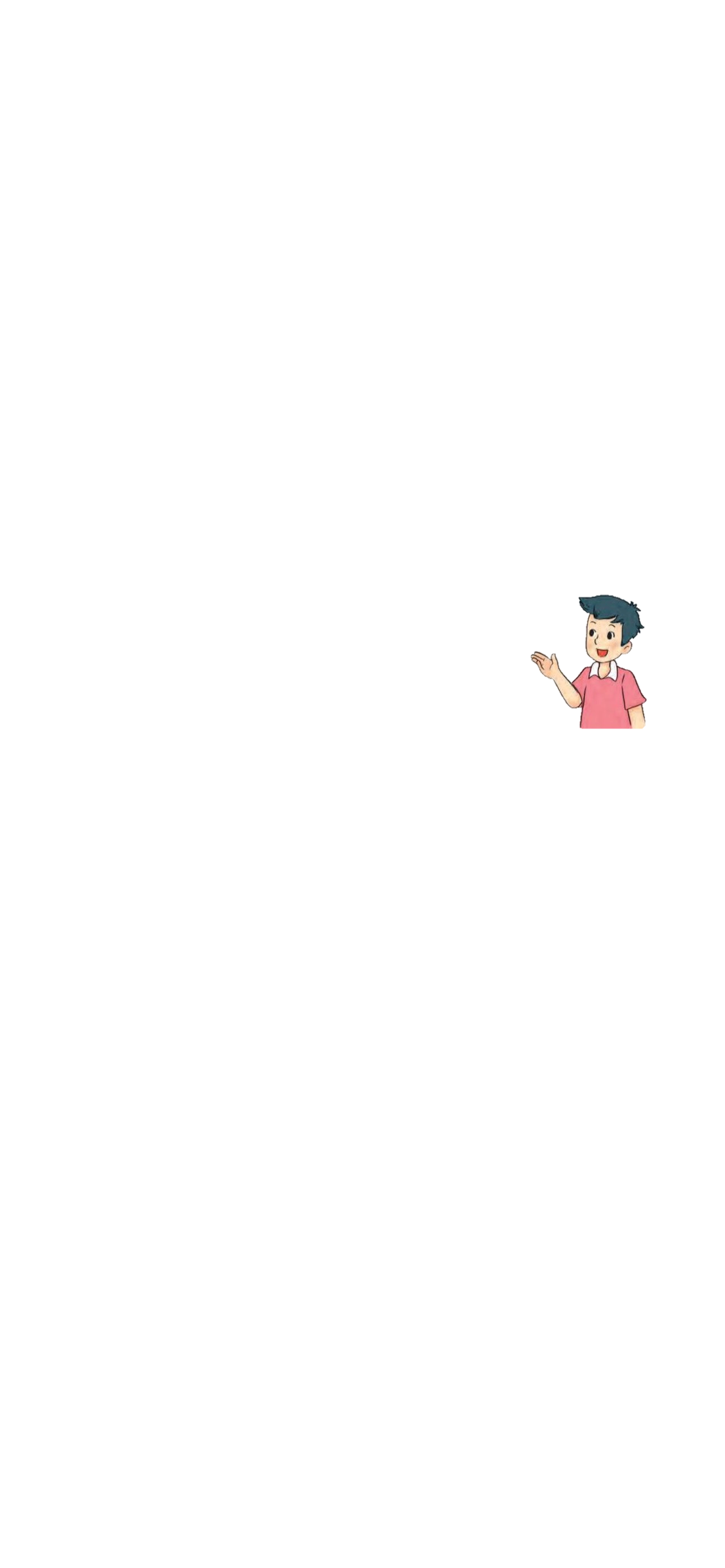 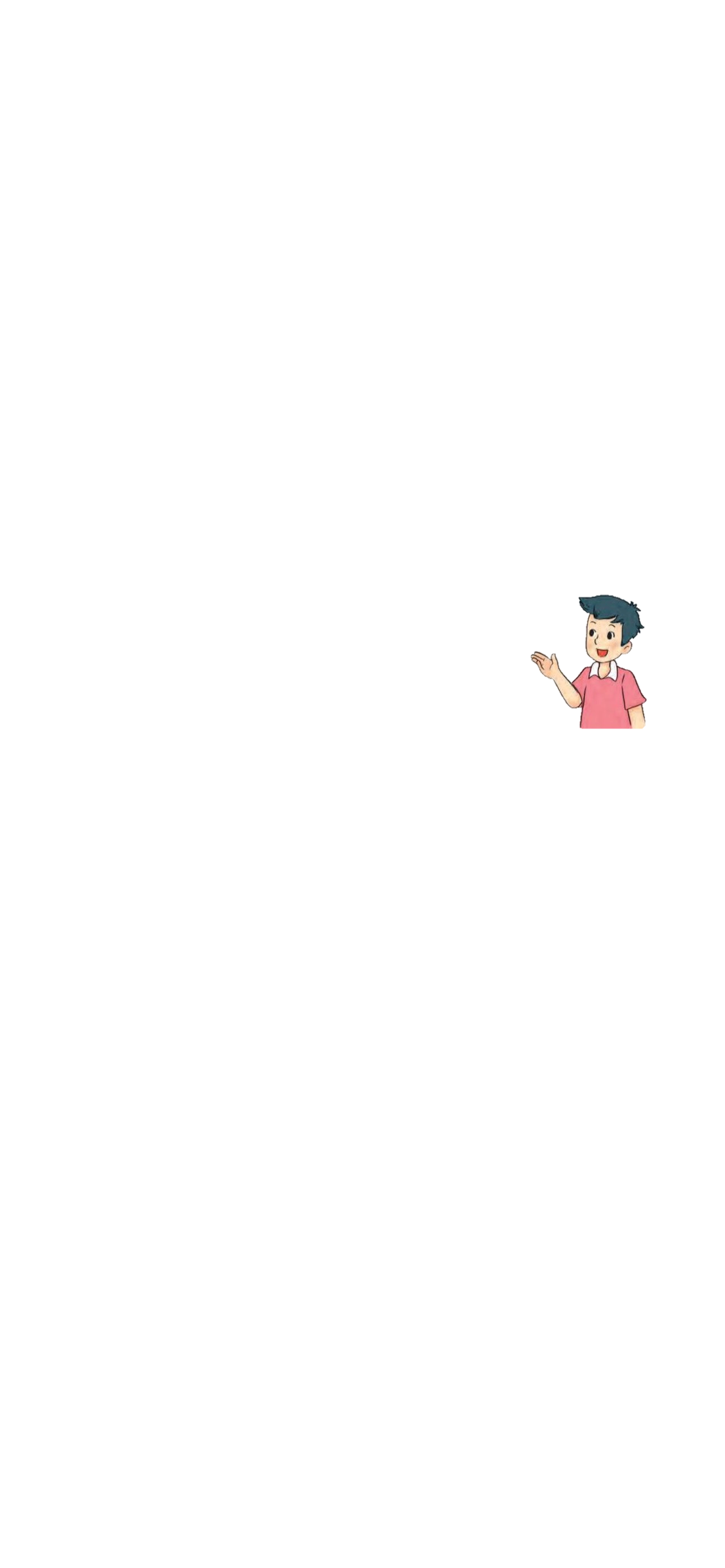 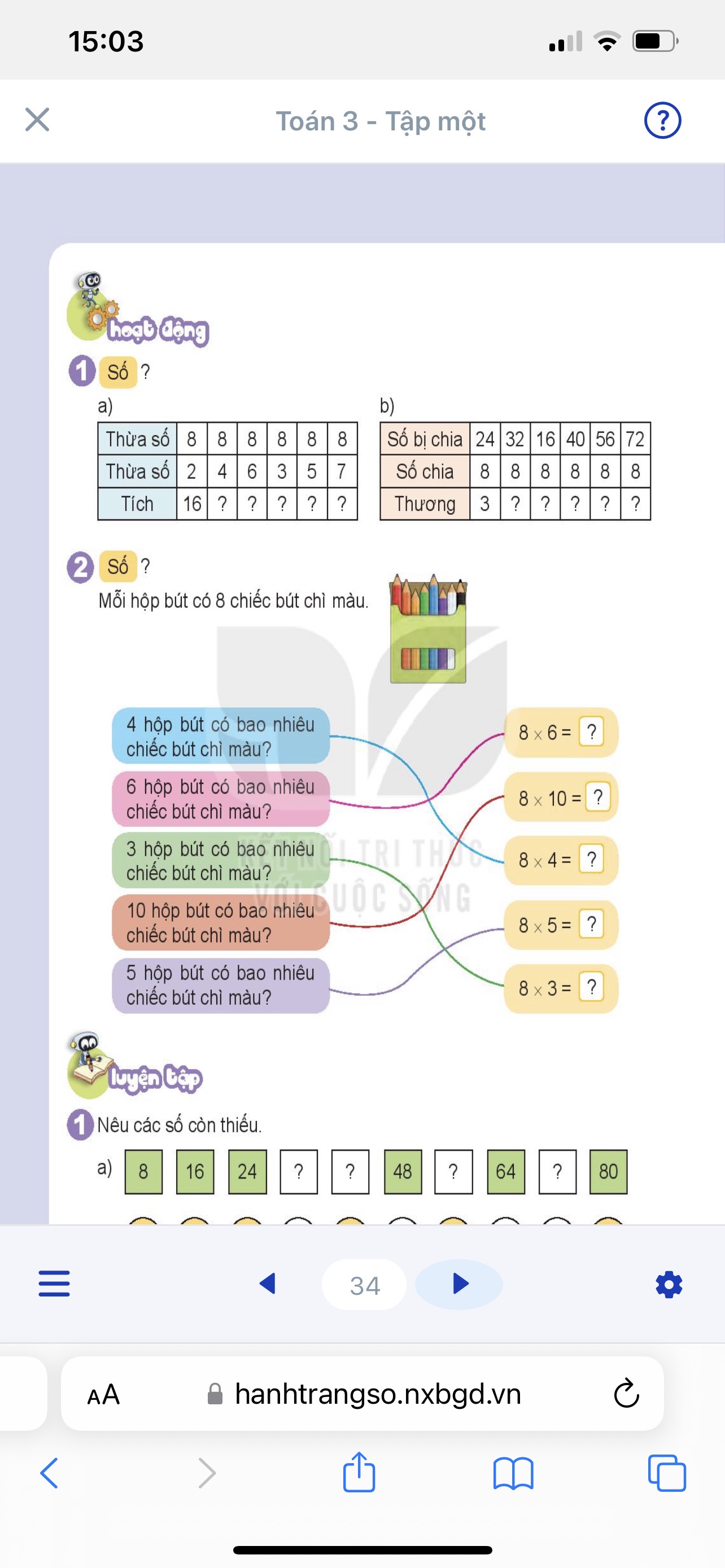 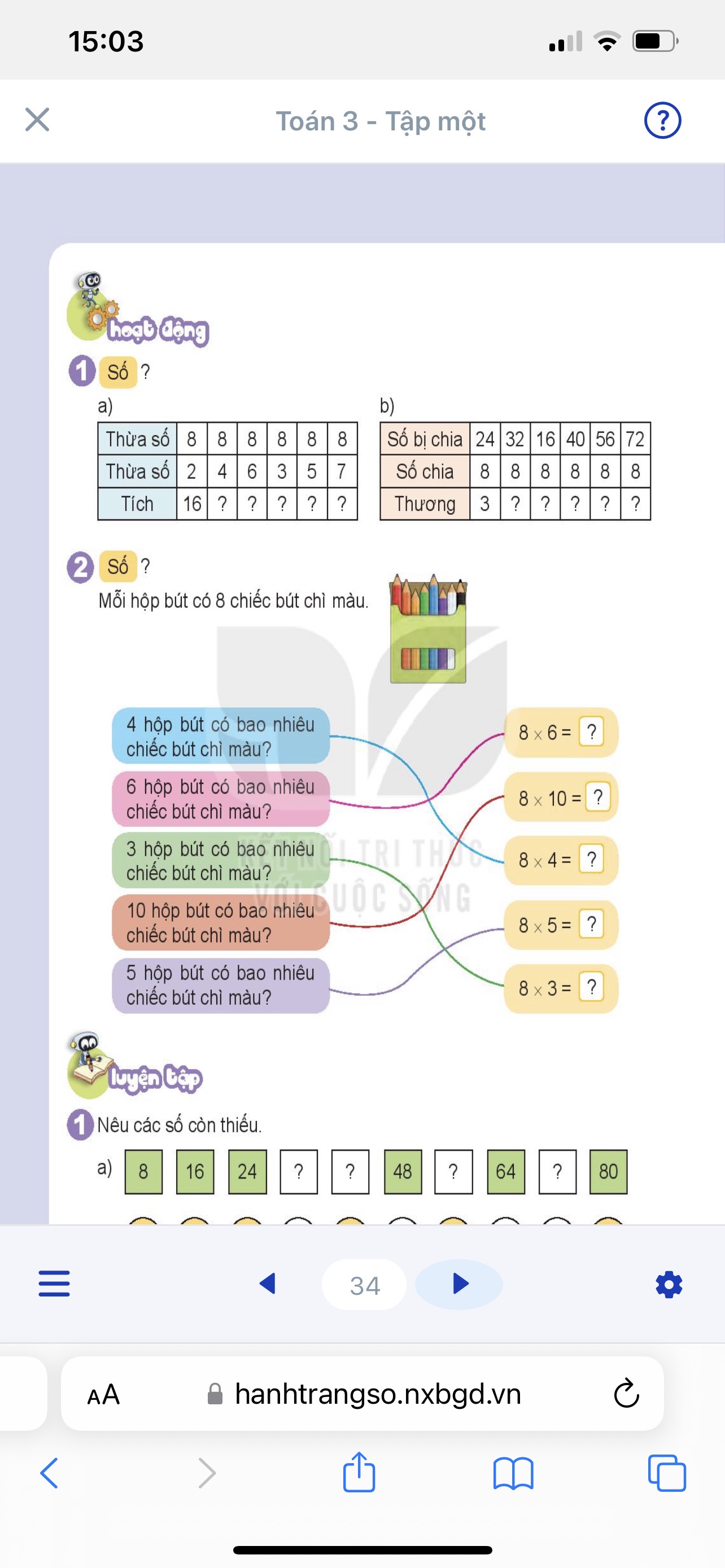 48
80
32
40
24
Bài toán vận dụng: Cô giáo mua 9 hộp bút chì màu, mỗi hộp có 8 chiếc bút. Cô muốn chia mỗi bạn 2 chiếc bút, biết rằng số học sinh của lớp là 36. Hỏi cô giáo có chia đủ chiếc bút màu cho cả lớp không? Vì sao?
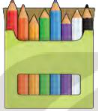 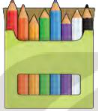 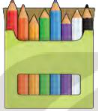 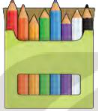 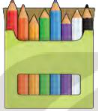 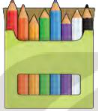 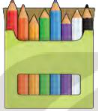 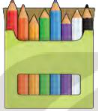 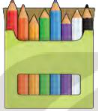 Dặn dò
BẢNG NHÂN 8
CẦN NHỚ
BẢNG CHIA 8: NGƯỢC LẠI BẢNG NHÂN 8
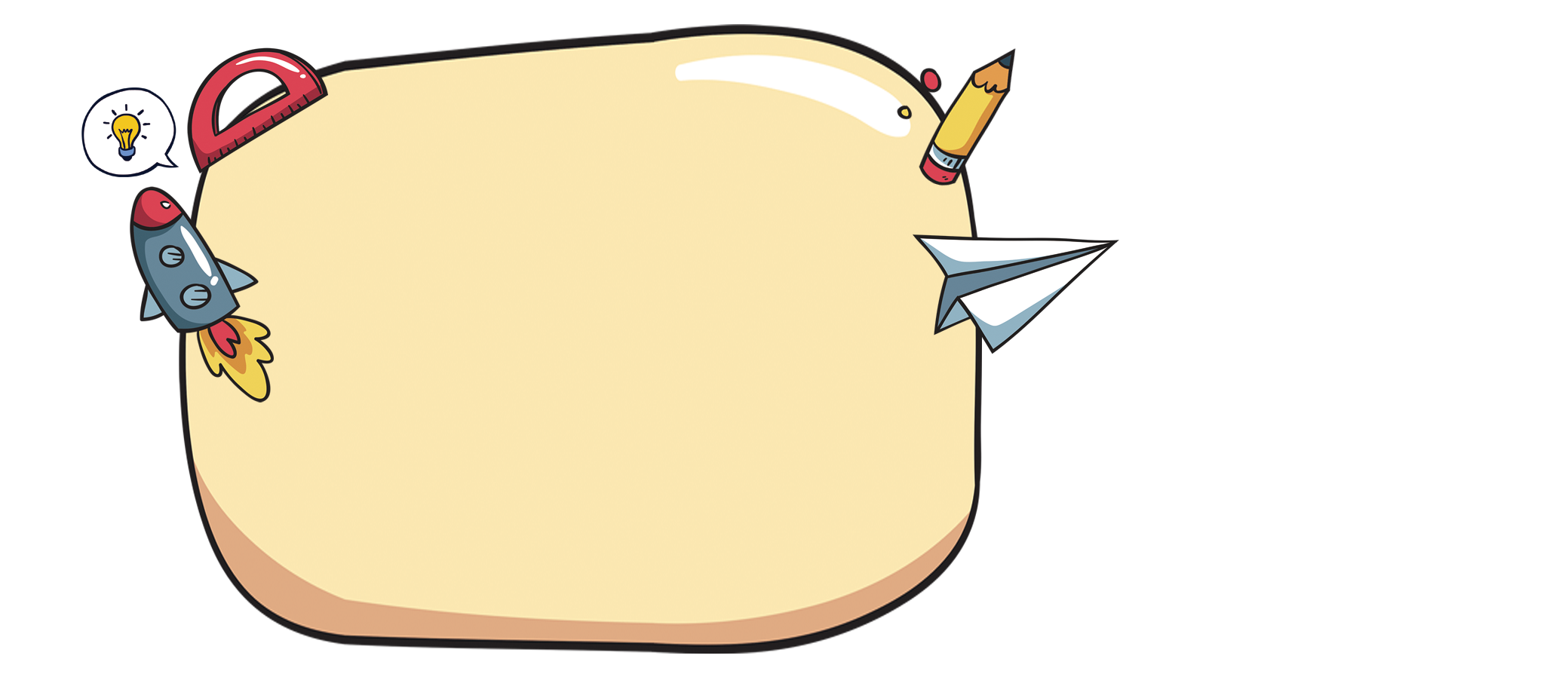 THANK YOU
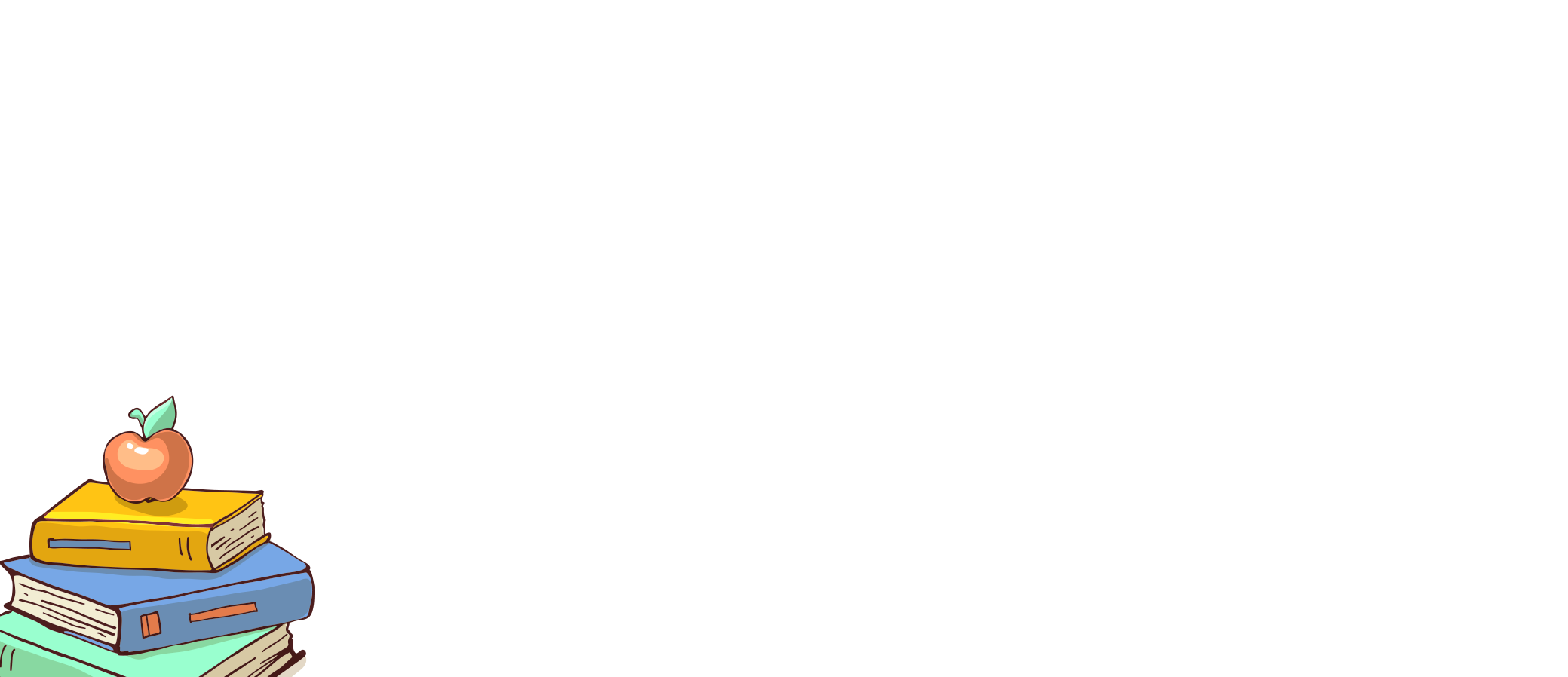 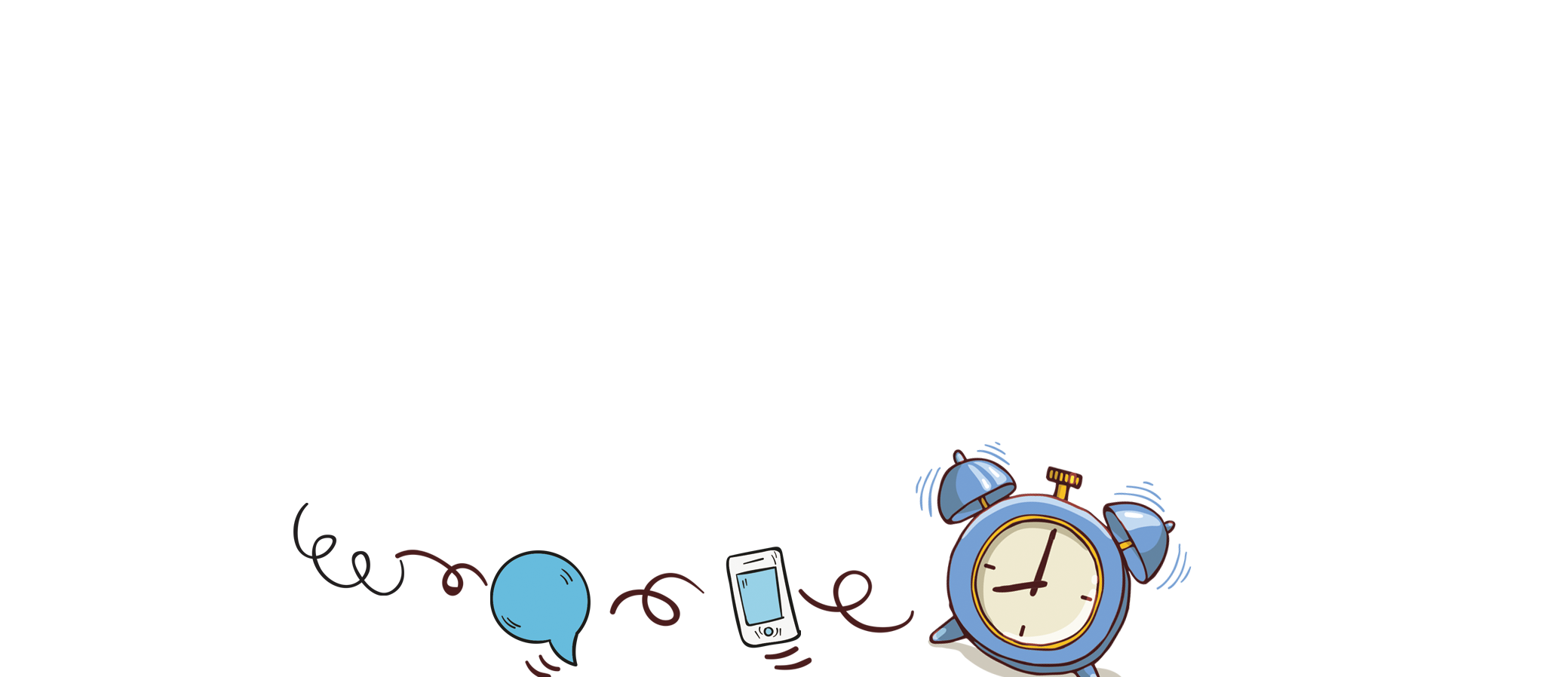